Як обрати готель? Труднощі вибору віпочинкових готелів
Дослідження провела студентка ФРГТБ 3 курсу 13 групи Худякова Оксана
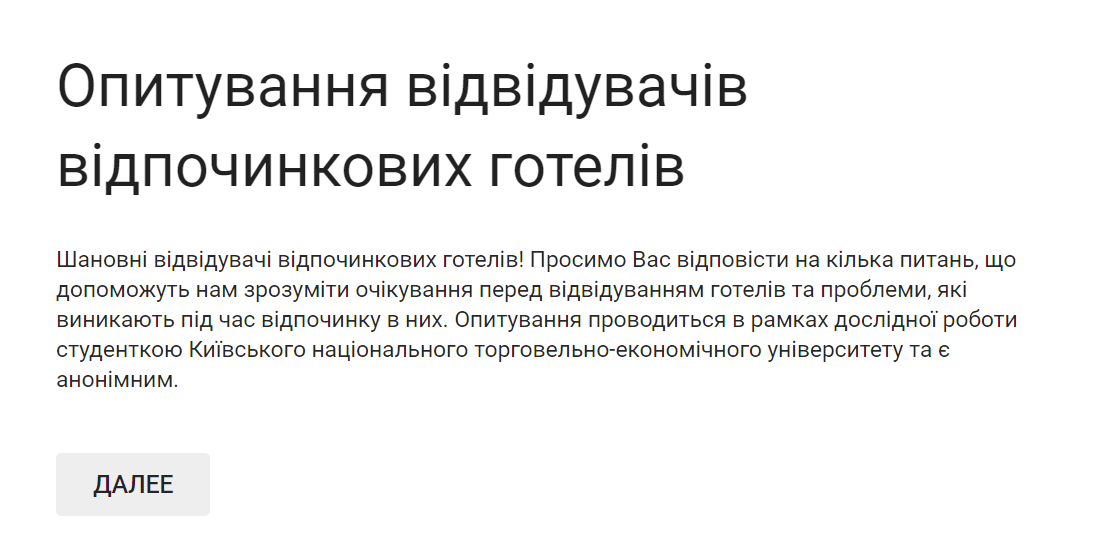 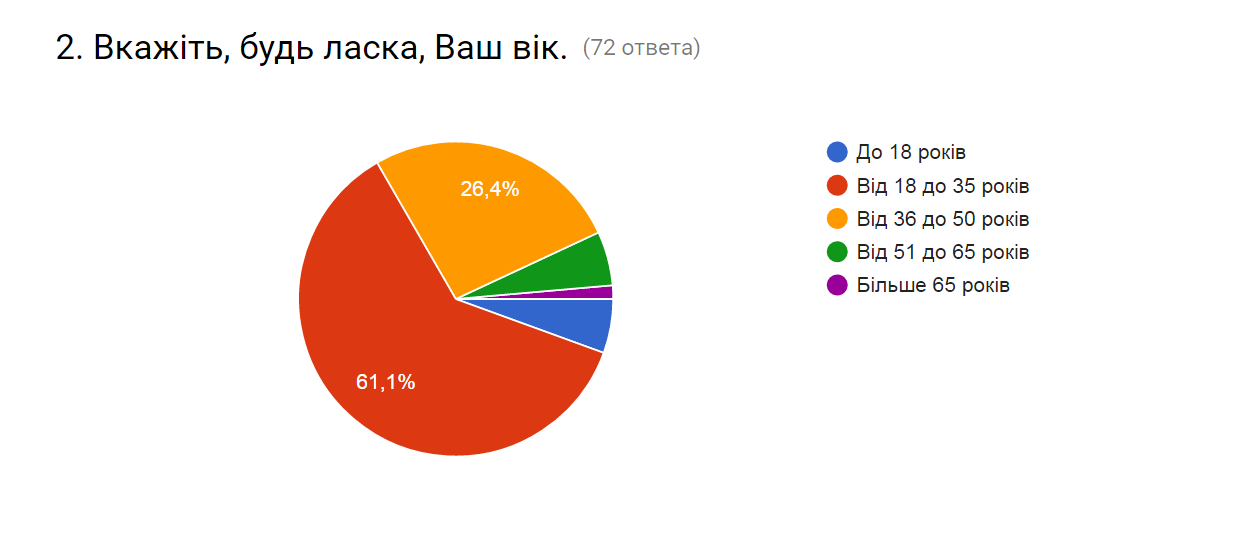 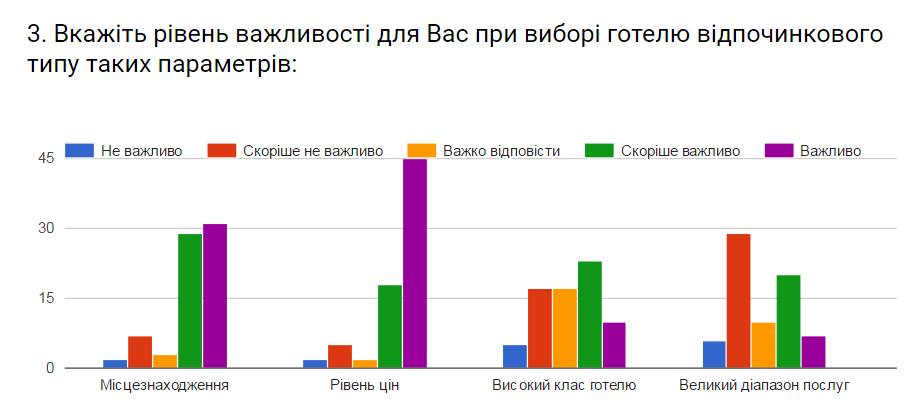 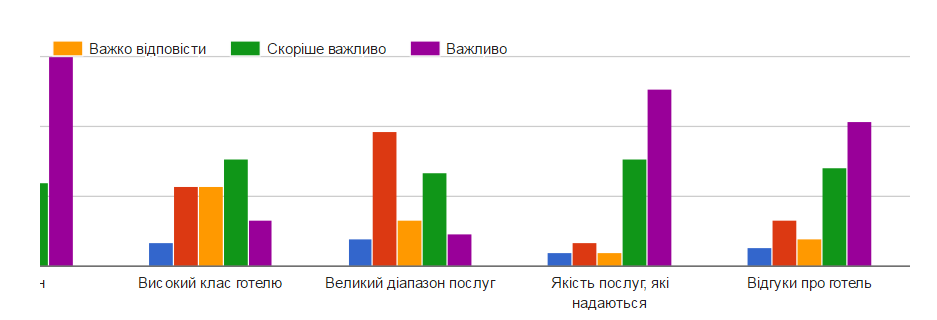 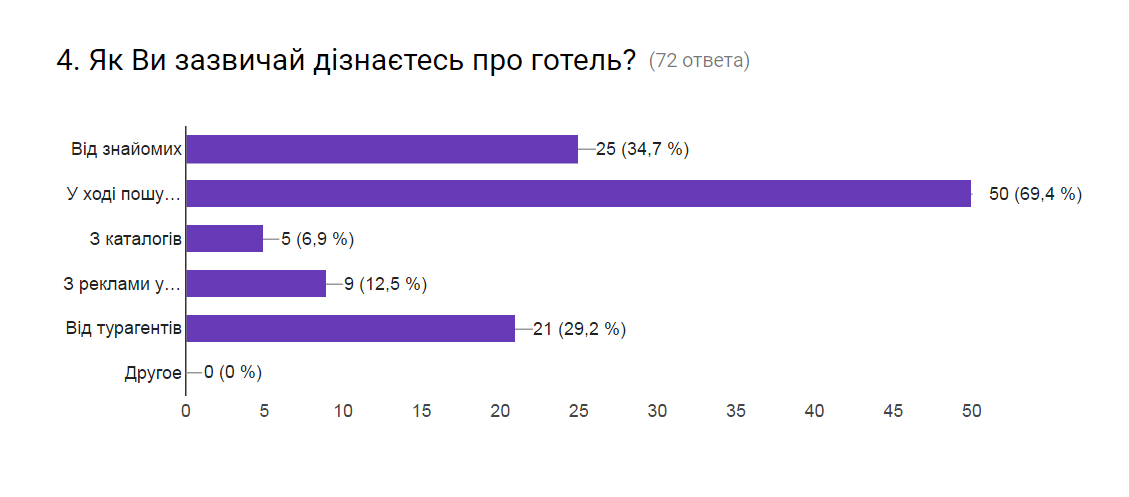 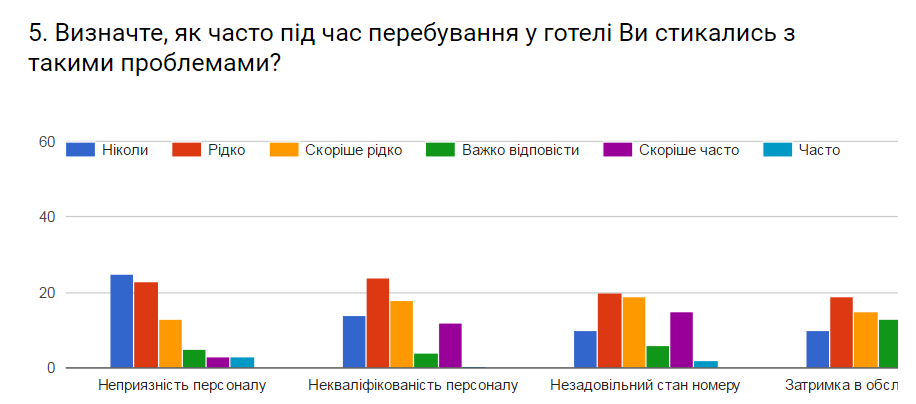 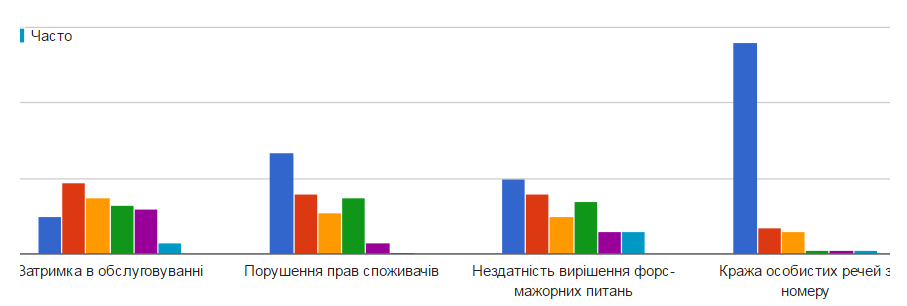 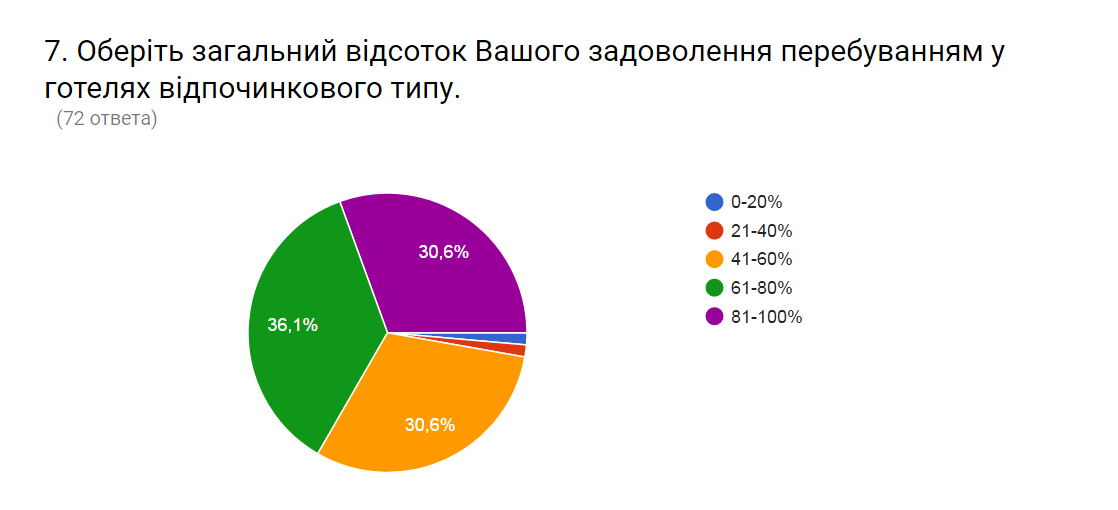 Висновки і пропозиції
Дякую за увагу!